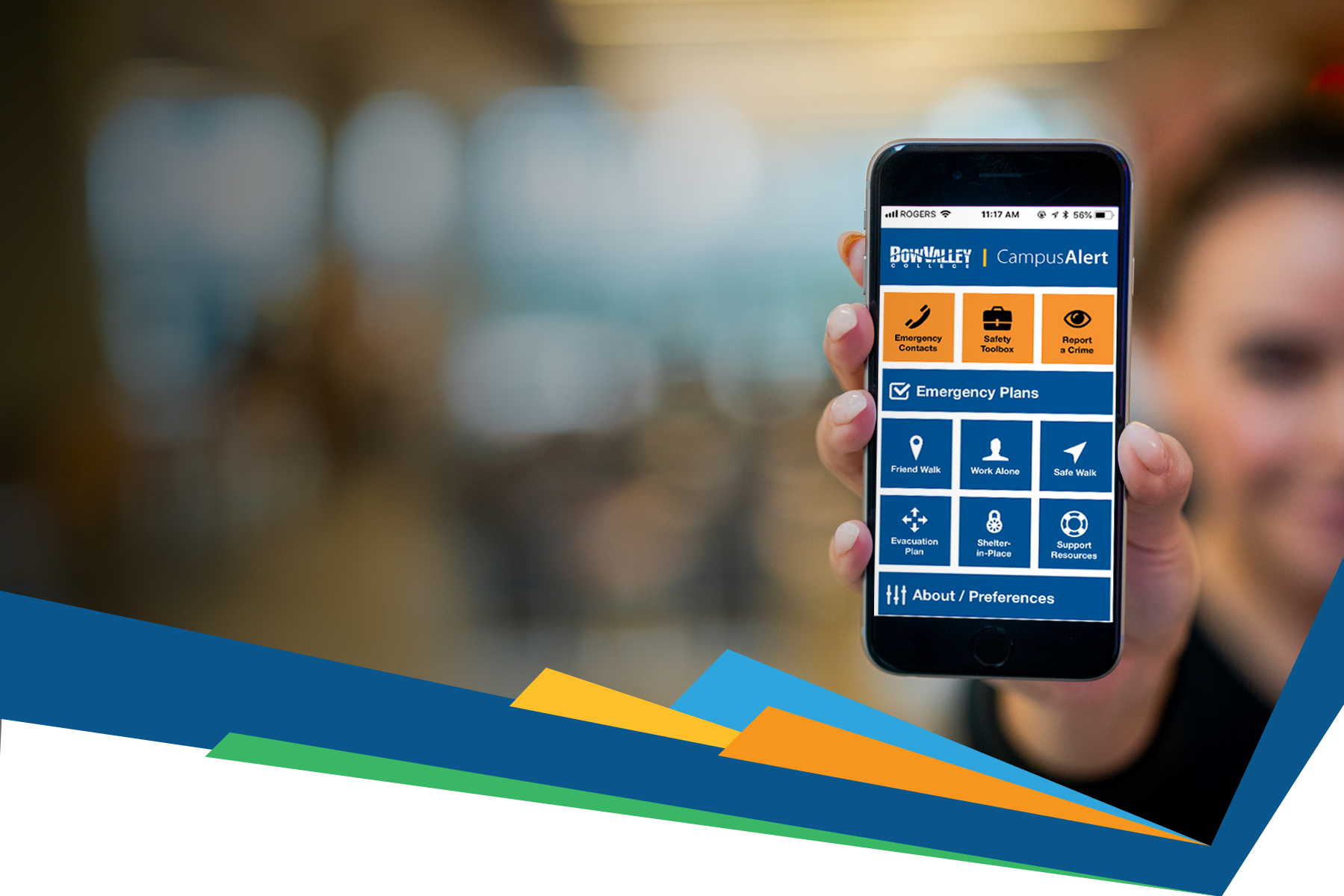 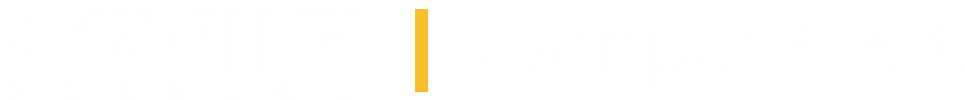 Be Safe, Informed & Equipped on Campus
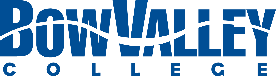 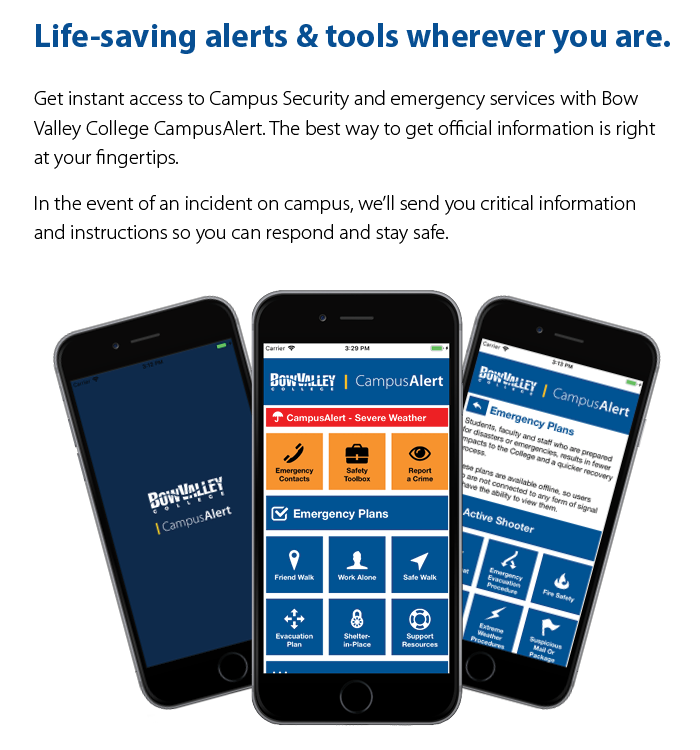 Life-saving alerts & tools wherever you are.
Free, Easy
Free download for Smartphone devices

Only 18.9 Mb 

Won’t drain battery

Privacy protected

All Campus Locations







0
Get instant access to Campus Security and emergency services with Bow Valley College CampusAlert. The best way to get official information is right at your fingertips. 

In the event of an incident on campus, we’ll send you critical information and instructions so you can respond and stay safe.
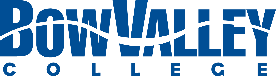 What is an Emergency?
Building Problem

Suspicious Package 

Medical Emergency

Evacuation 

Power Failure
Fire (Real/Drill)

Severe Weather
Hostile Person

Bomb Threat

Chemical Leak
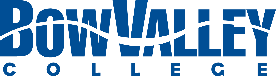 Emergency Messages
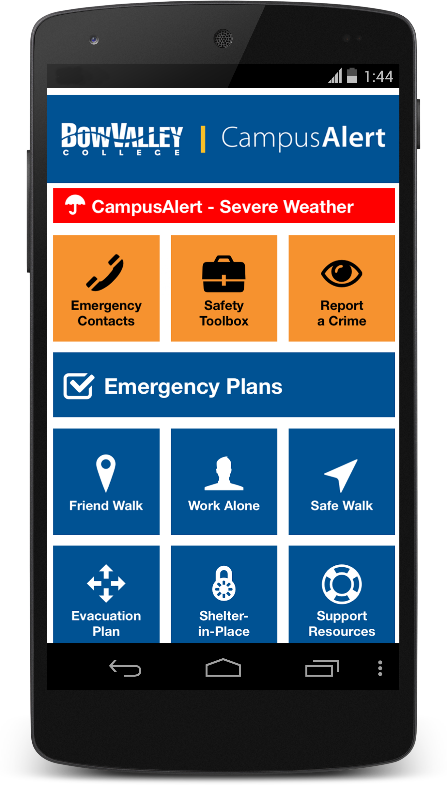 Emergency Alerts
Direct from College
Important Details
What to Do
Where to Go
Red Alert
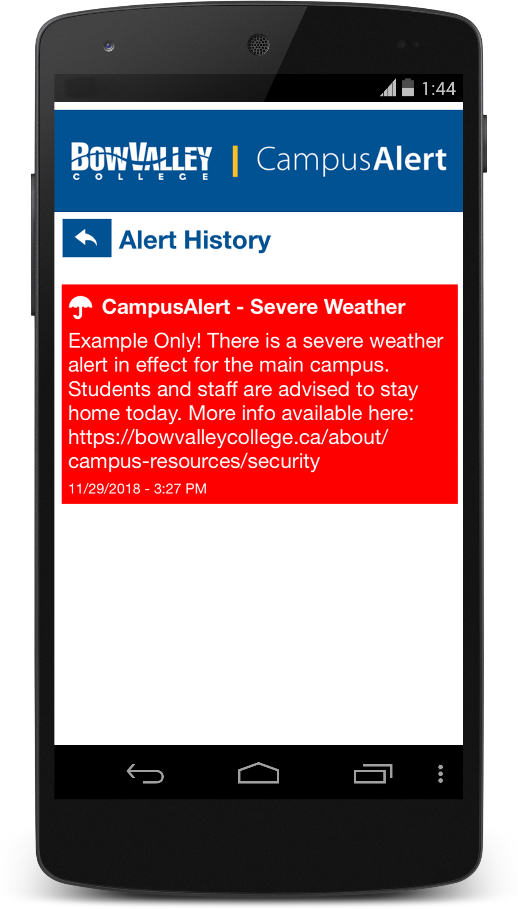 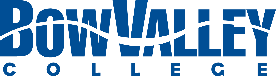 Contacts, Safety Tools, Reporting
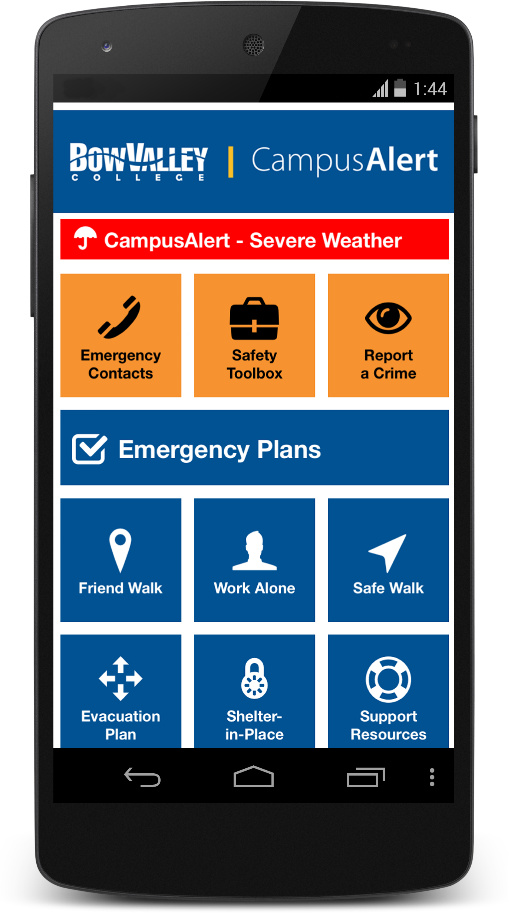 Emergency Contacts
Safety Toolbox
Share Location
I’m OK!
Google Maps
Flashlight
Health & Safety 
Building Issues
Share the App
Call CampusSecurity
Orange 
Features
Call 911
Call Security
Police General
Report a Crime
Call Security
Police General 
Call 911
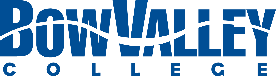 Plans, Walking, Working Alone
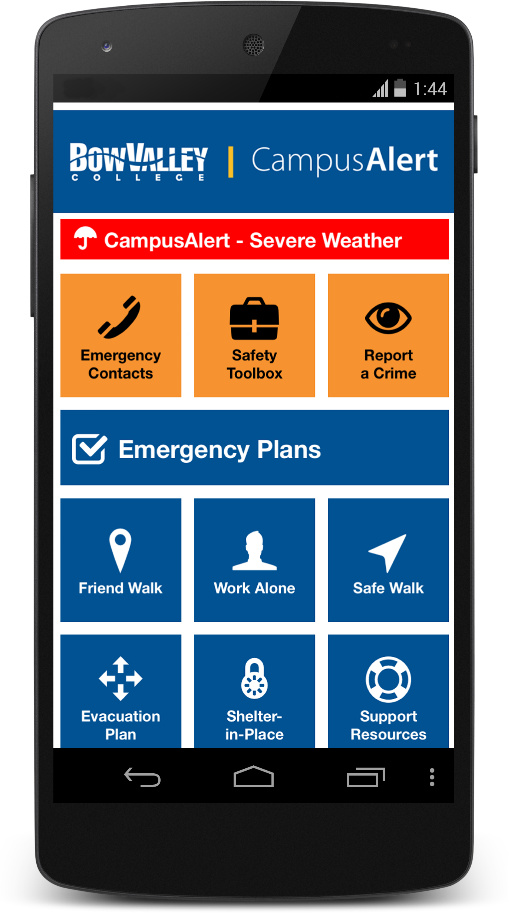 Friend Walk
Emergency Plans
Blue 
Features
Pick a friend to track your walk
Active Shooter
Bomb Threat
Evacuation
Fire Safety
Medical Emergency
Extreme Weather
SuspiciousPackage
Power Failure
Work/Study Alone
The app will check in  
Press OK
No response —    alerts a friend
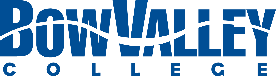 Evacuation, Stay in Place, Support
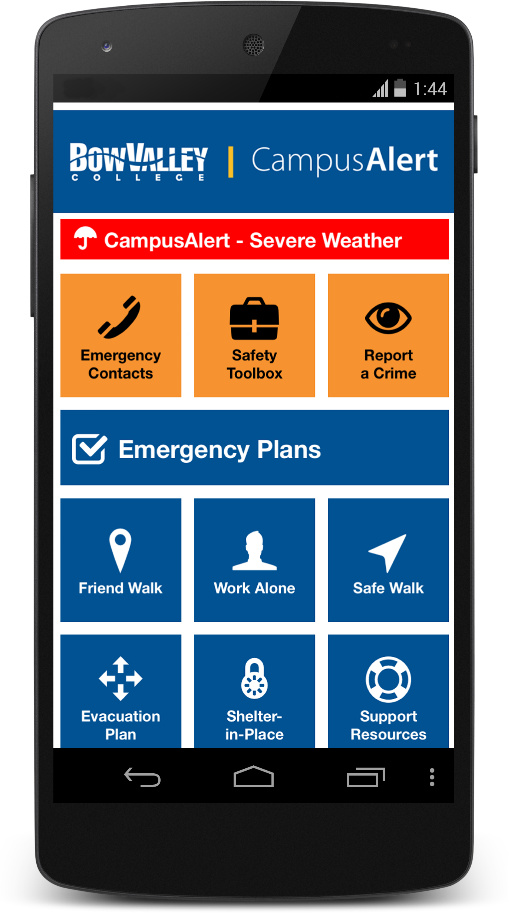 Evacuation Plan
Blue
Features
Safe Walk
Campus Security will escort you within a 2-block radius
Where to go in the case of an emergency
Support Services
Shelter in Place
Learner Success Service
Imagine Health
Counseling
Stay in class
Stay in building
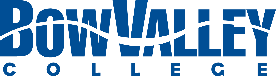 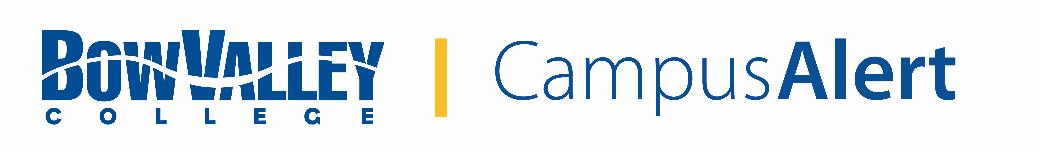 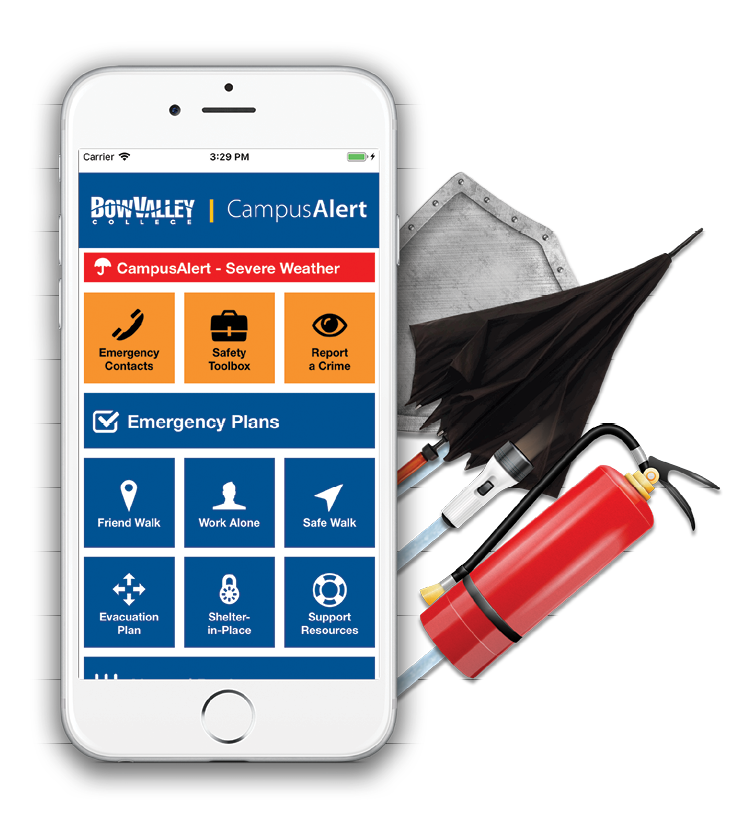 Get your app now!
Download Instructions
Search ‘Bow Valley College CampusAlert’ on the App Store or Google Play. 
Download the app to your device and select ‘Allow Notifications.’ 
Explore the app to find all your tools for staying safe on campus. 
If you have issues installing the app, please contact Help Desk at helpdesk@bowvalleycollege.ca or 403-410-1611.
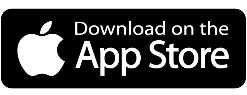 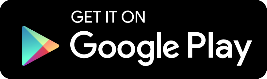 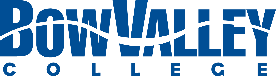 bowvalleycollege.ca/campusalert
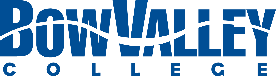